ПРИМЕРИ КАЛЕНДАРА, НУМЕРИЧКО - СИМБОЛИЧКИ ОЗНАЧЕНИХ, НА ПОГРЕБНОЈ ОПРЕМИ ПОВЛАШЋЕНИХ ИНДИВИДУА VI - V века пре Хр., НА ПРОСТОРУ ЦЕНТРАЛНОГ  БАЛКАНА 
(Р. МАКЕДОНИЈА И Р. СРБИЈА)
Требениште, Охрид
Табла 1
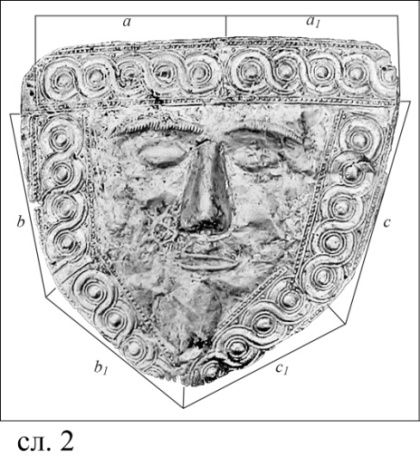 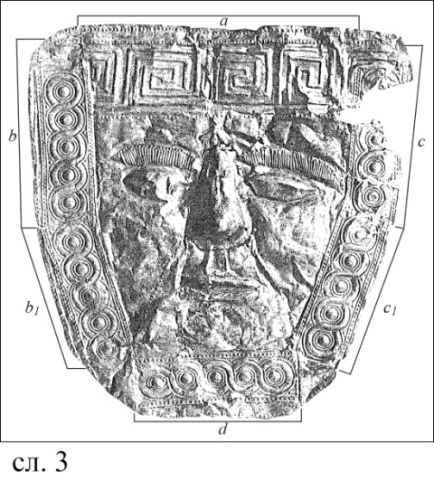 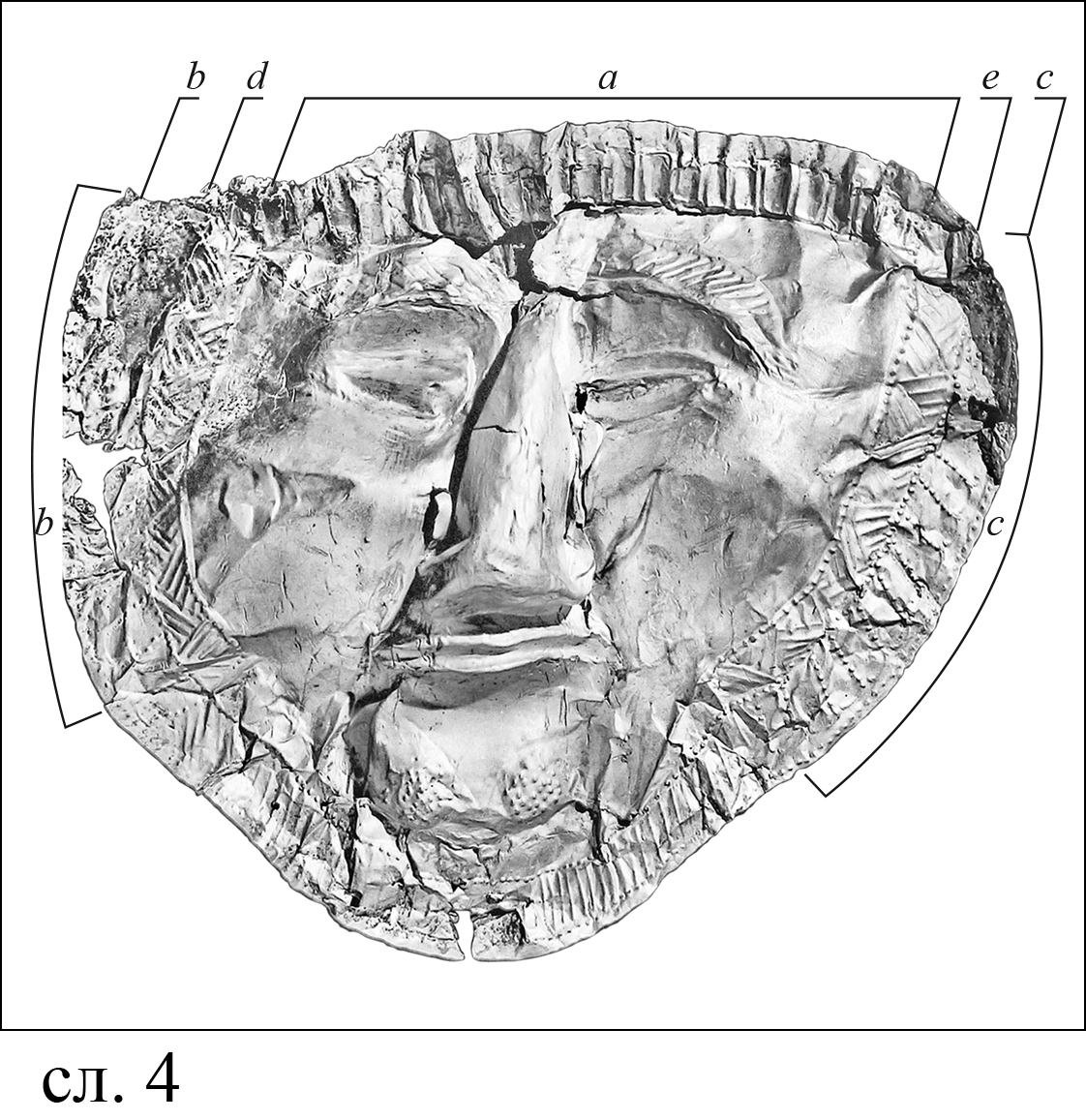 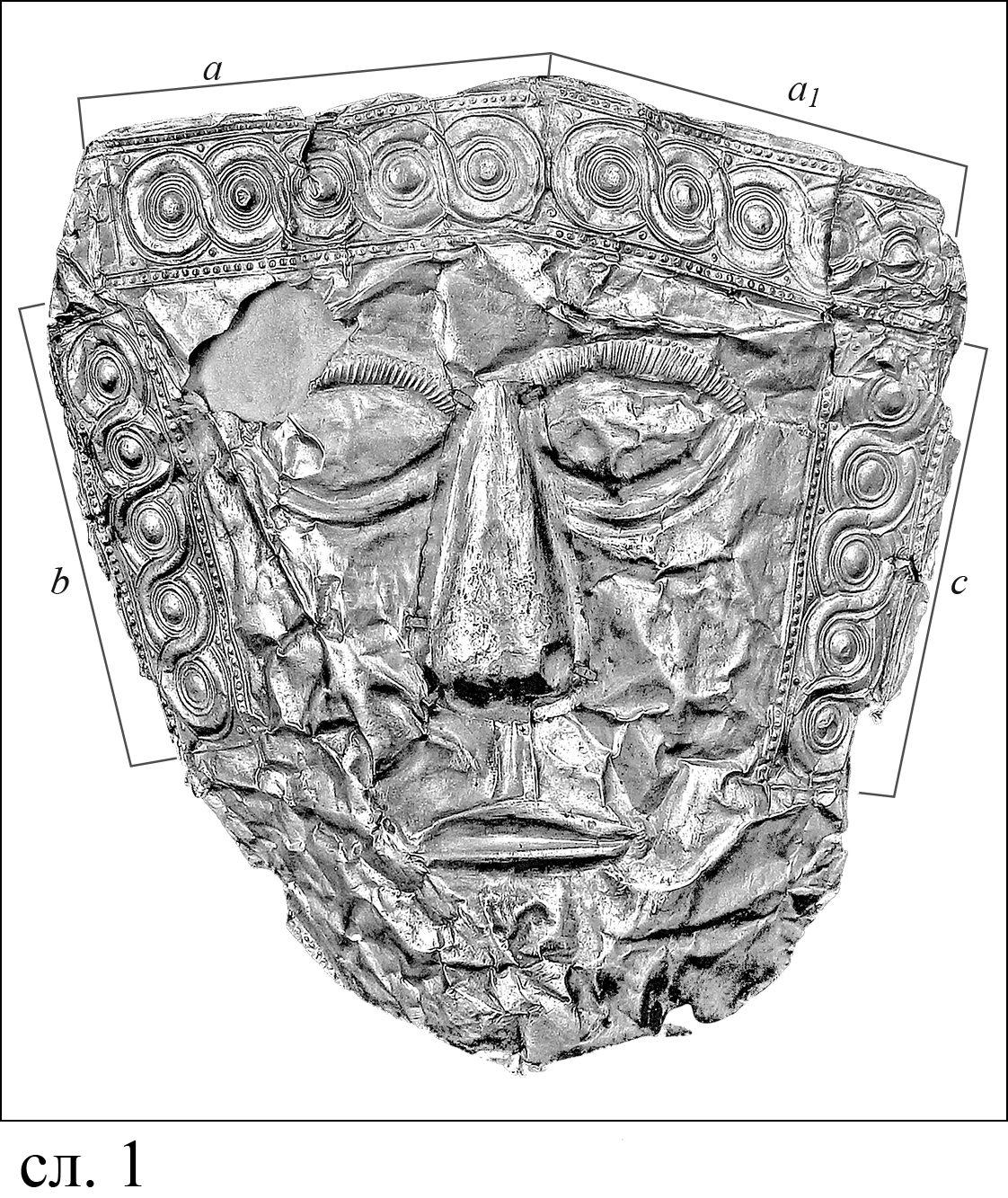 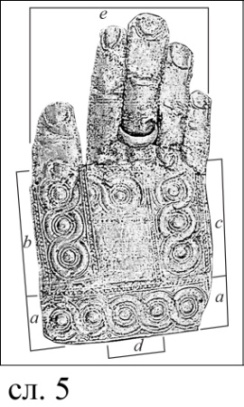 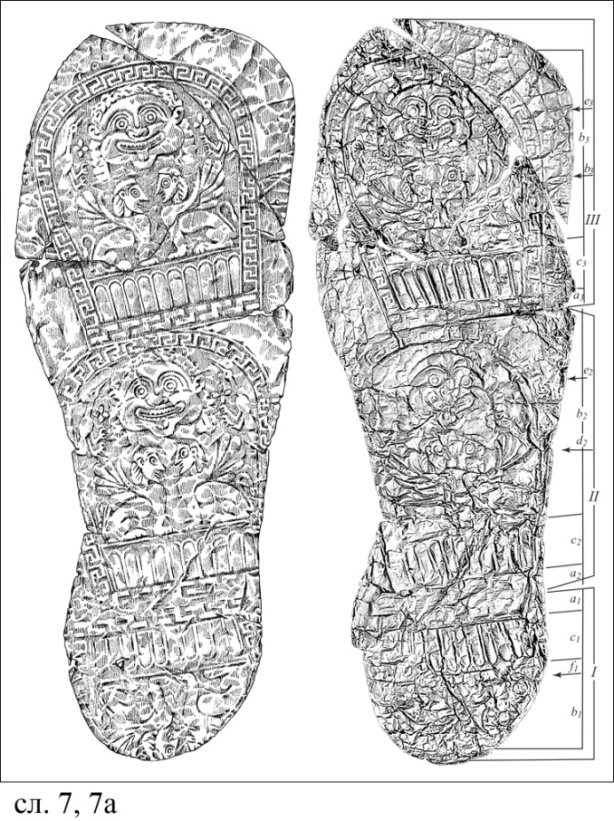 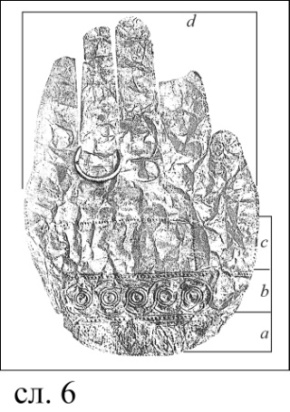 Нови Пазар и други локалитети
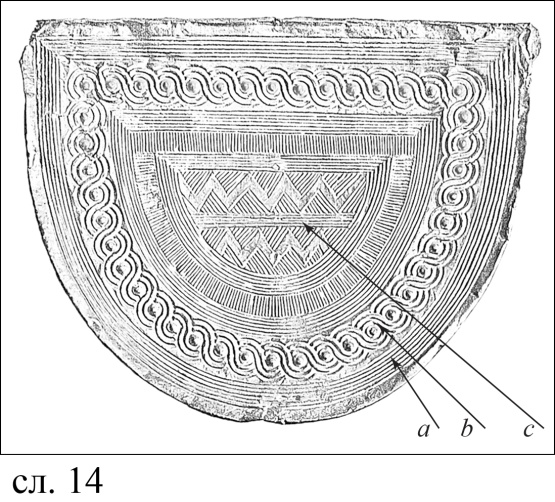 Табла 2
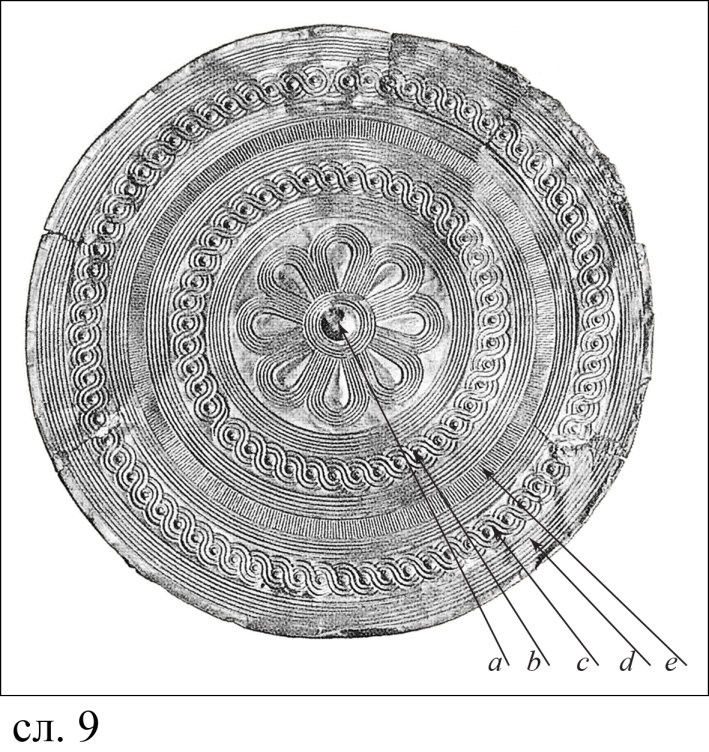 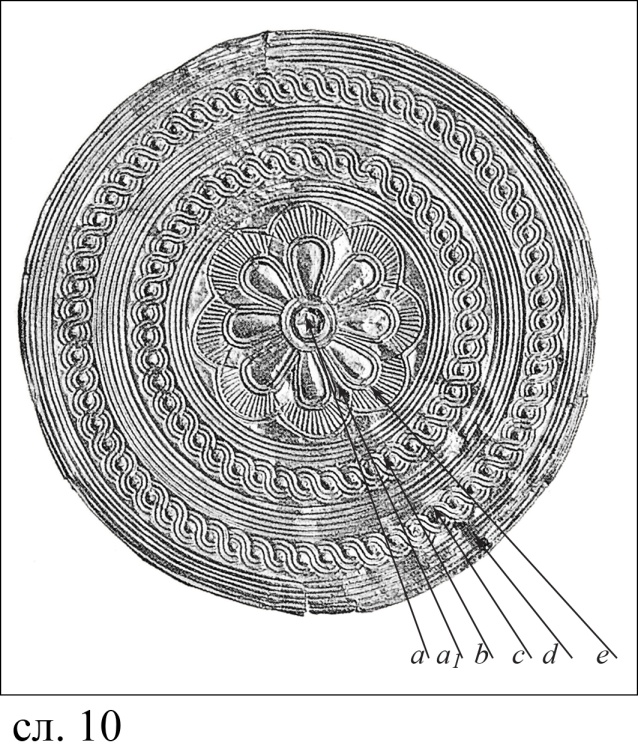 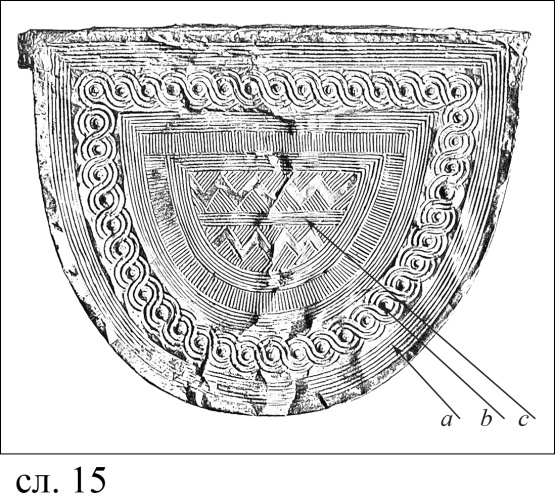 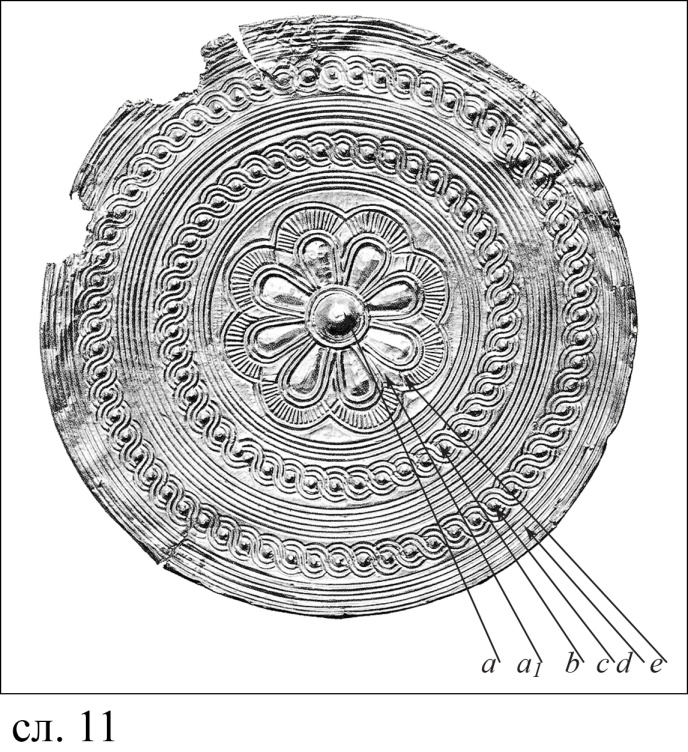 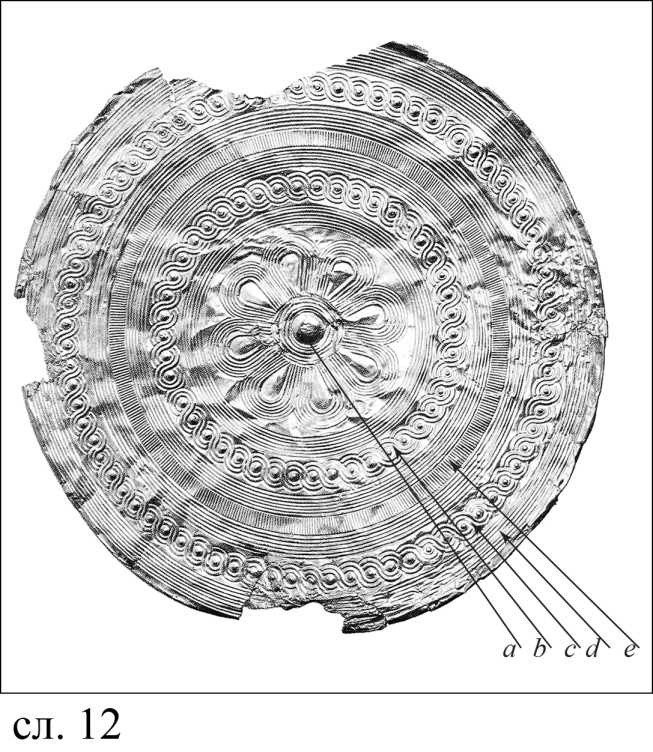 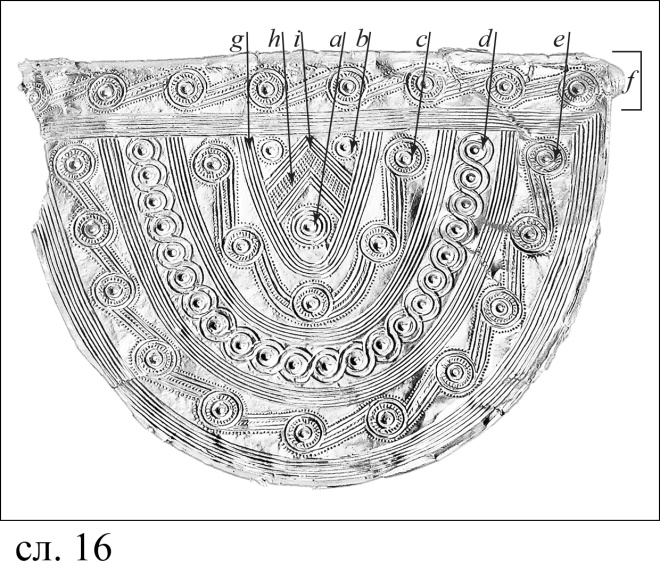 Нови Пазар и други локалитети
Табла 3
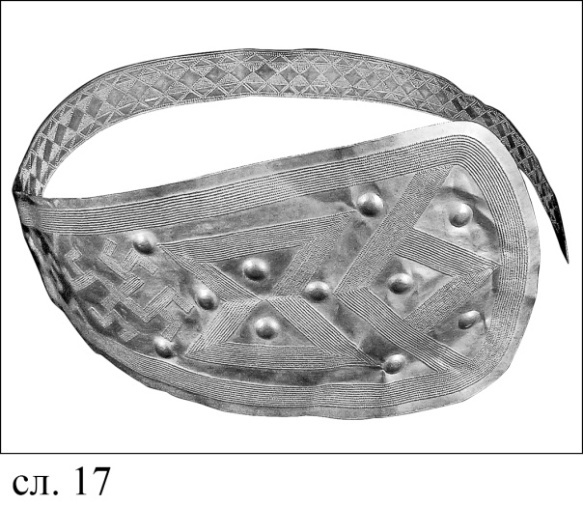 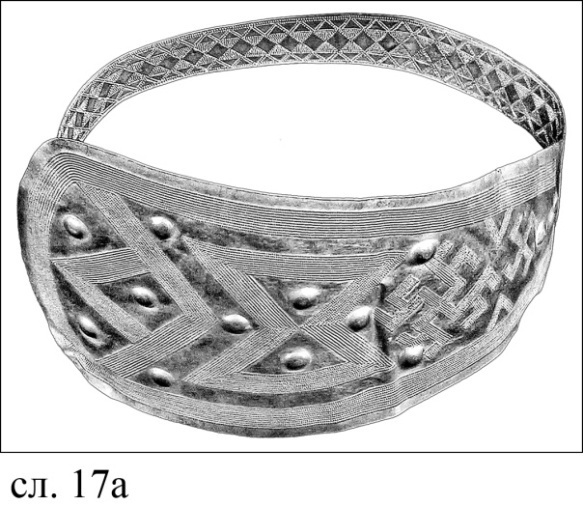 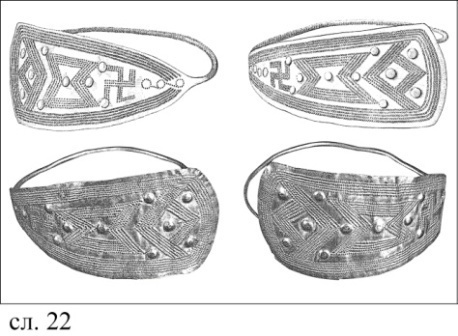 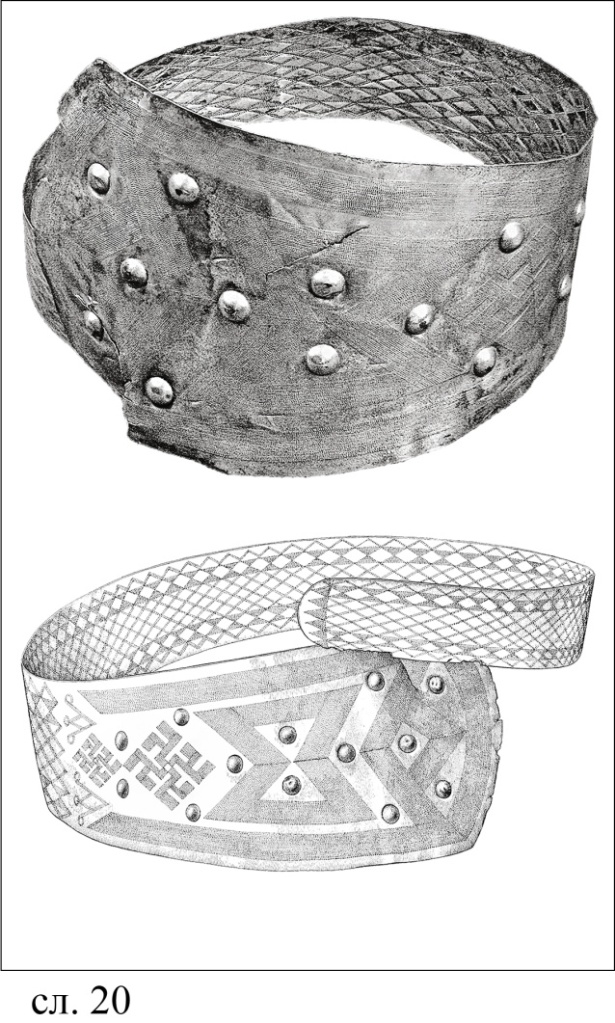 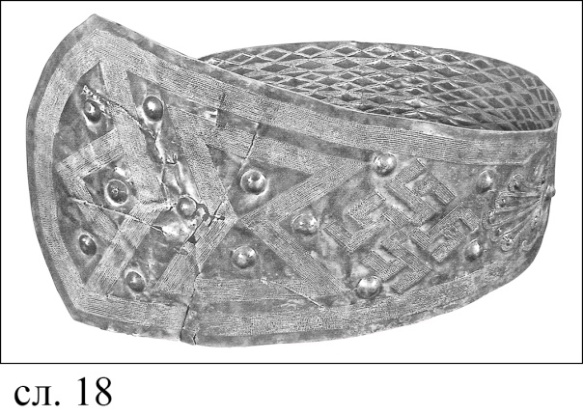 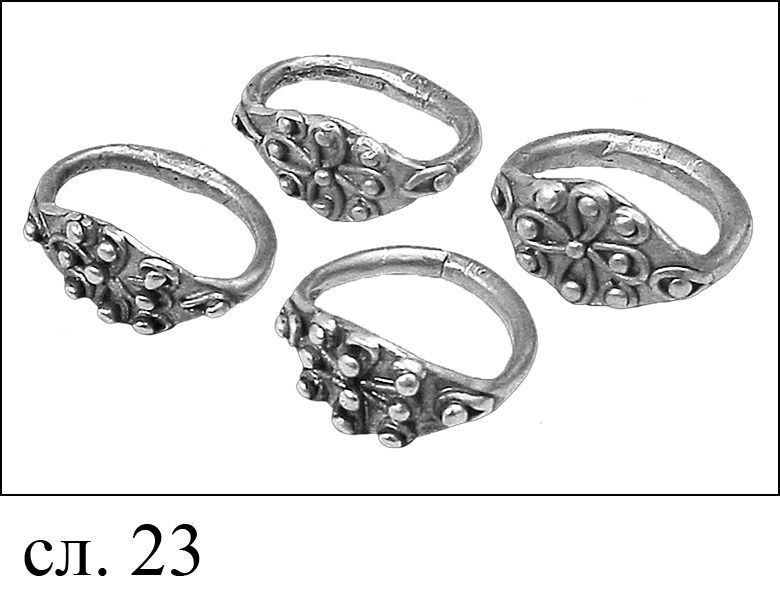 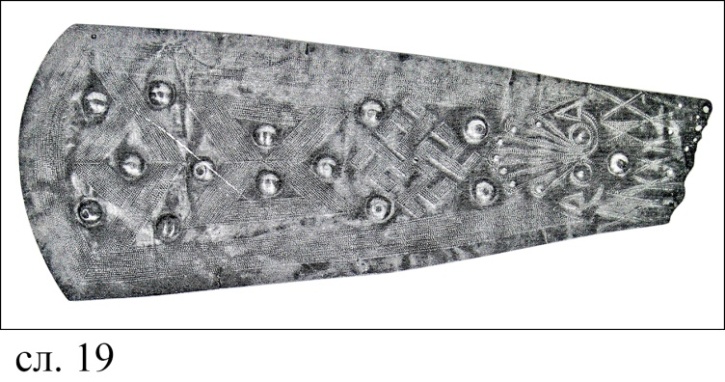 Аналогије
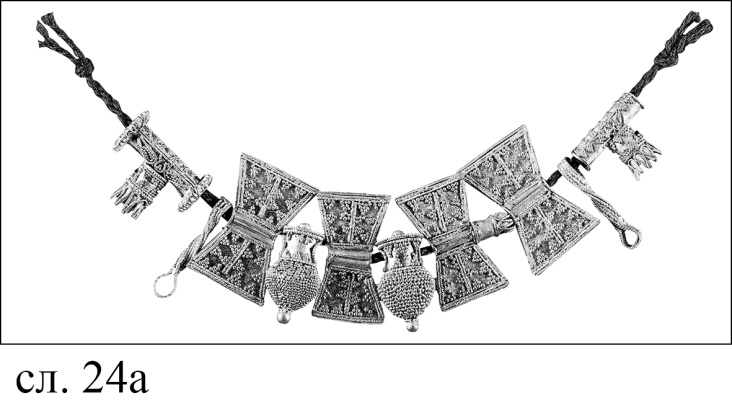 Табла 4
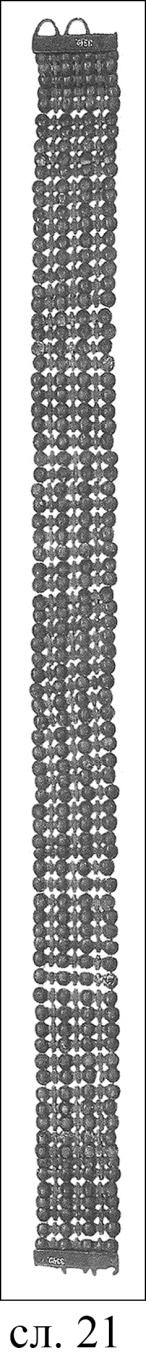 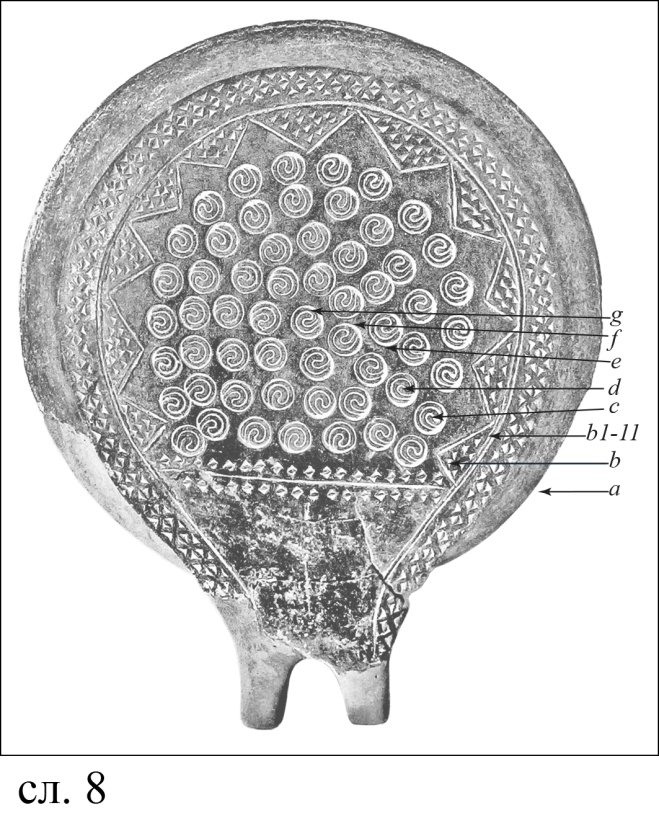 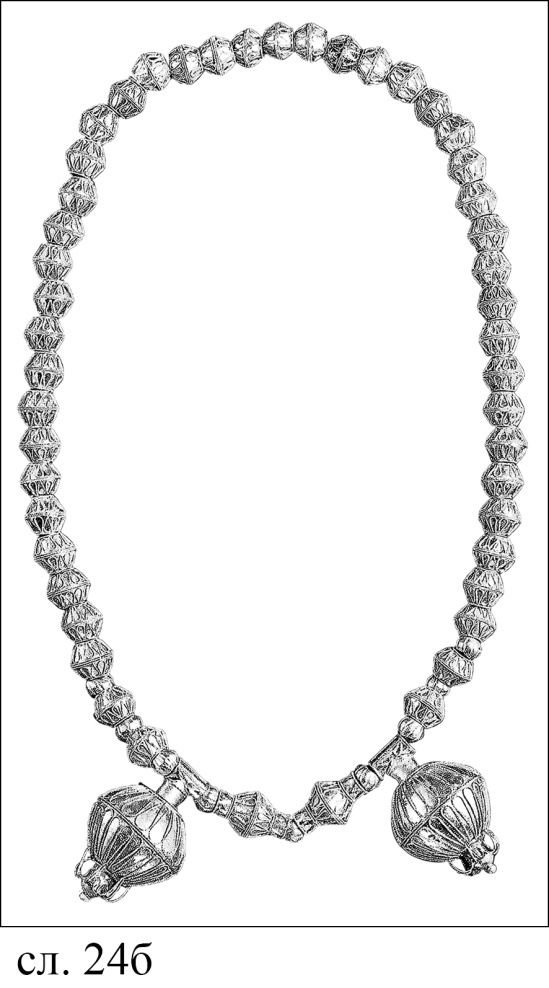 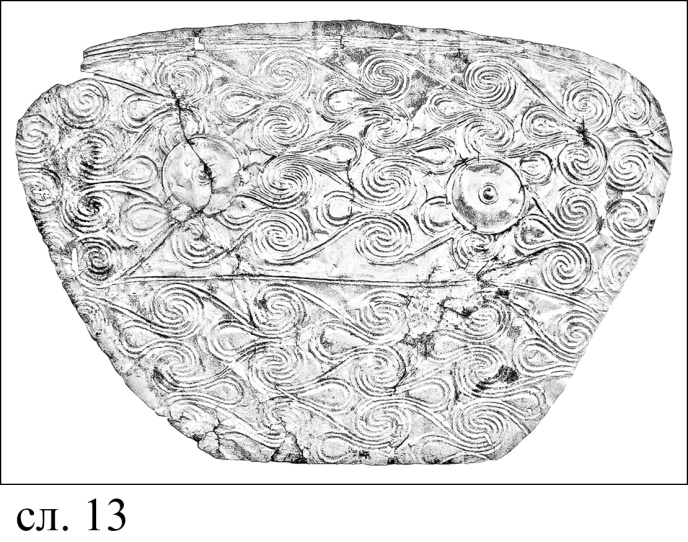 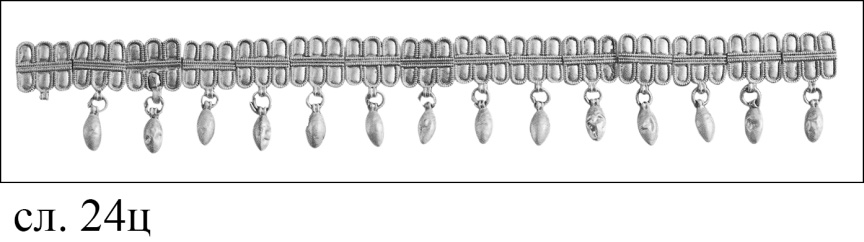 Опрема за тело индивидуа мушког пола
Табла 5
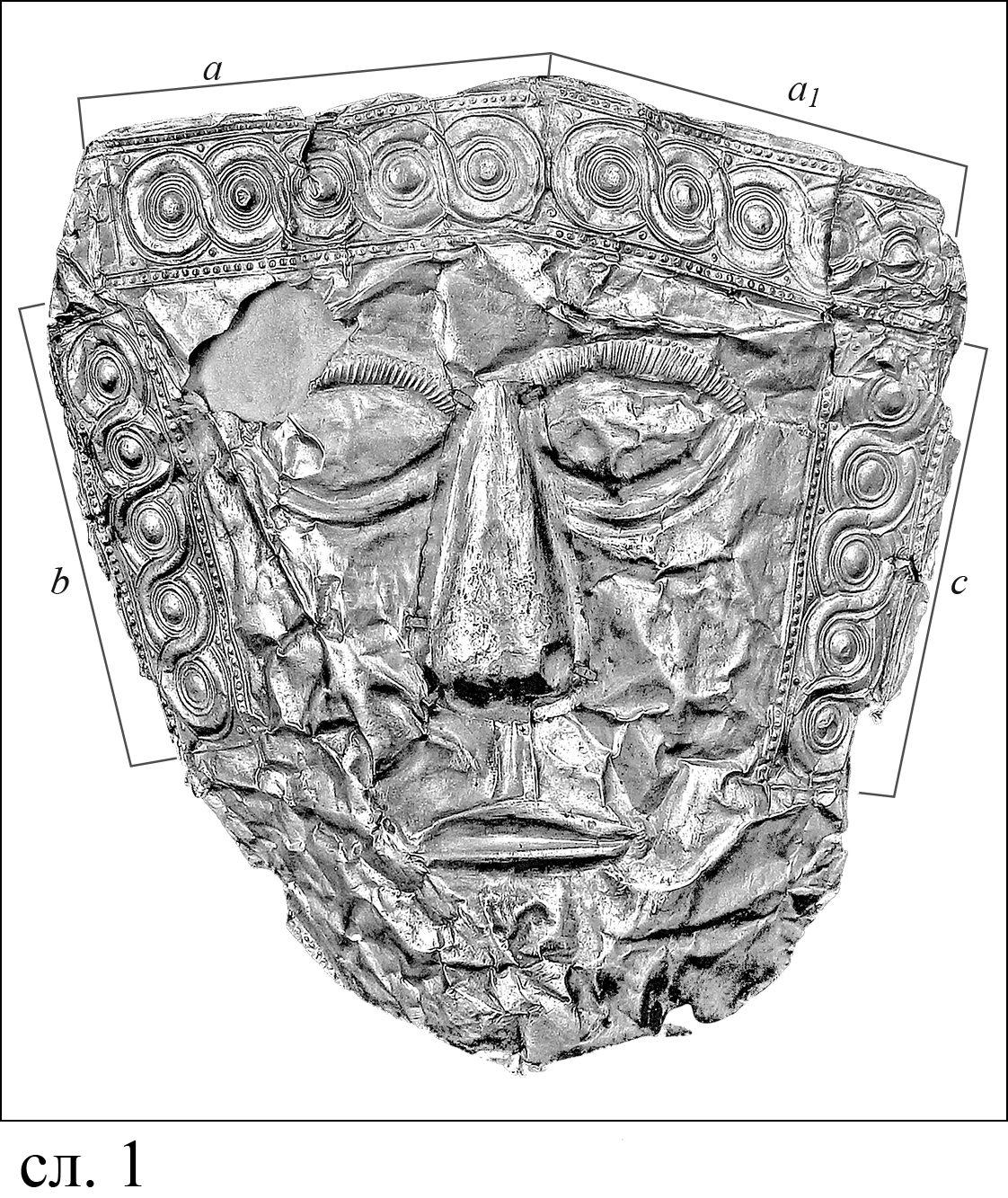 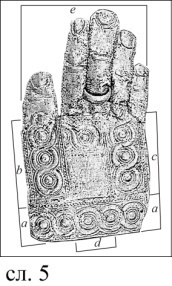 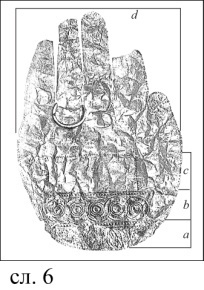 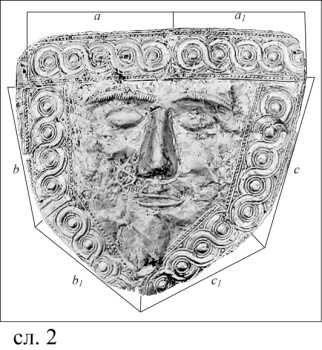 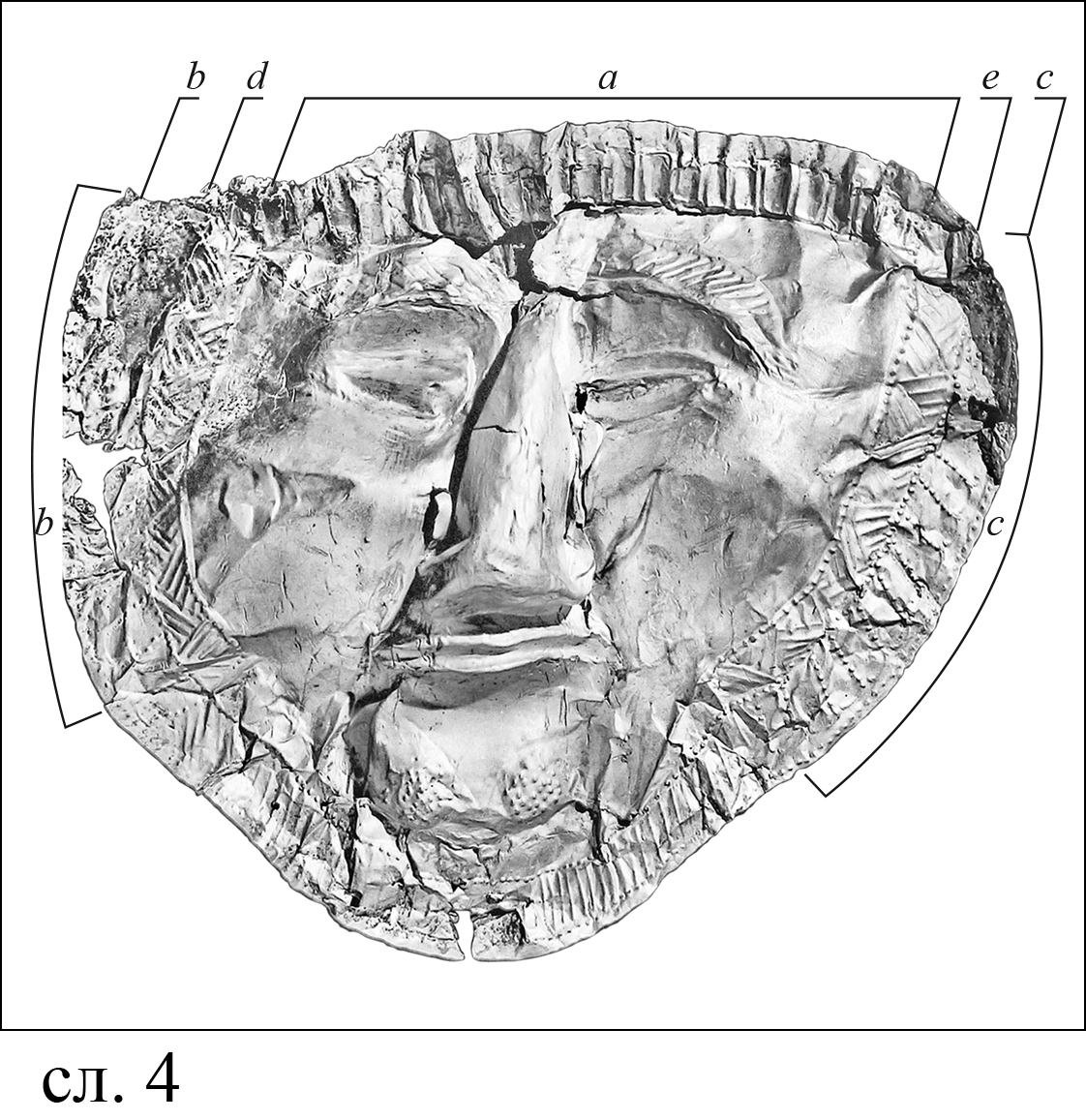 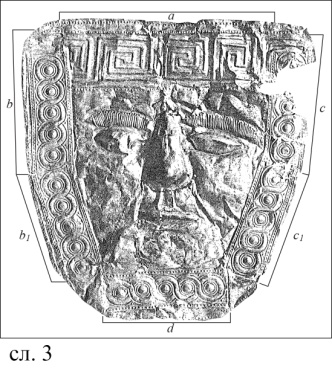 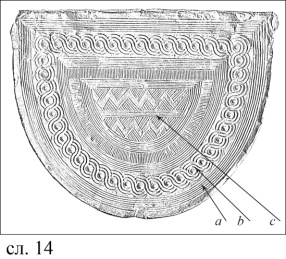 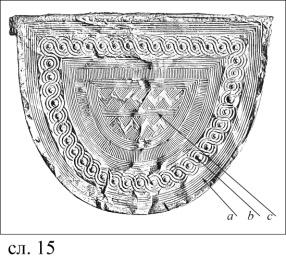 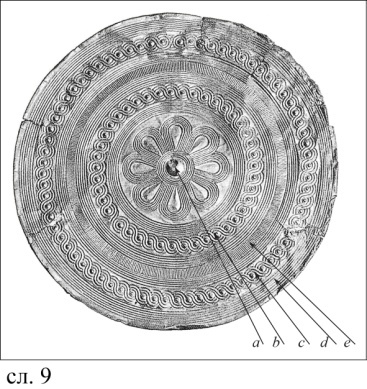 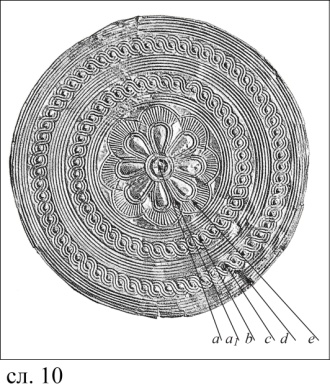 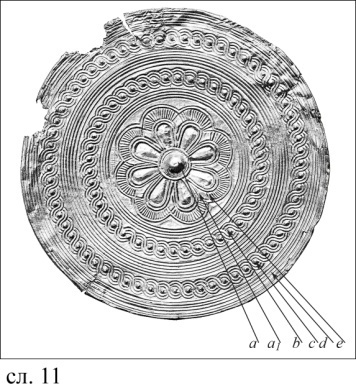 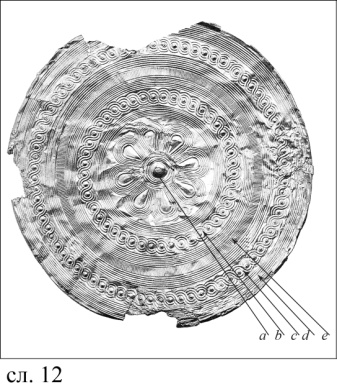 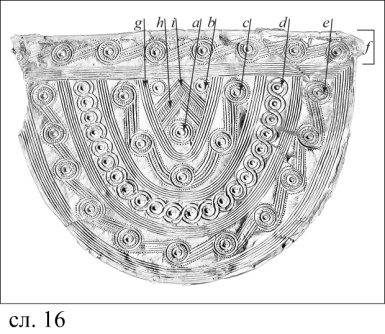 Опрема за тело индивидуа женског пола
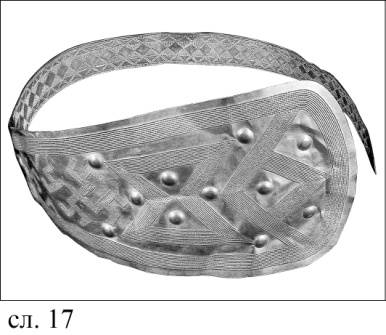 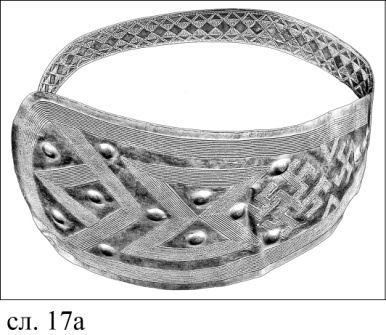 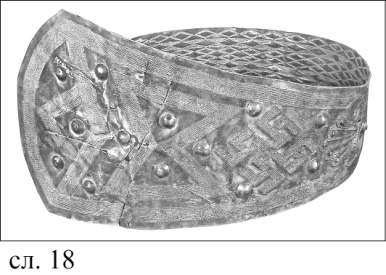 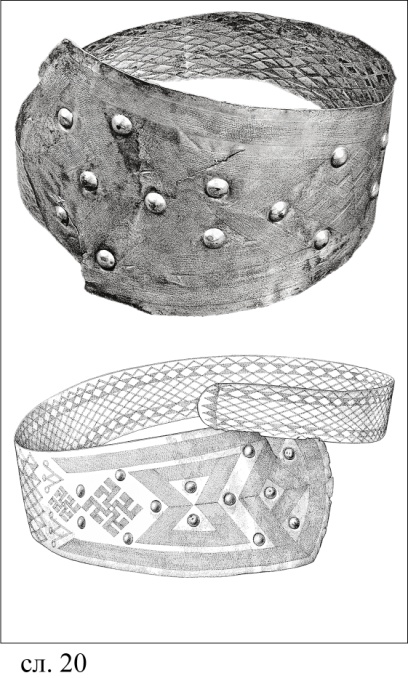 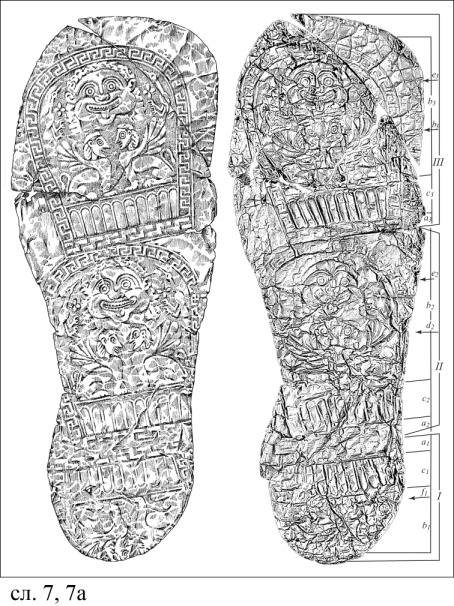 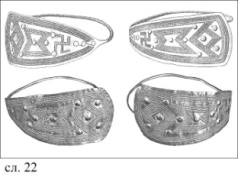 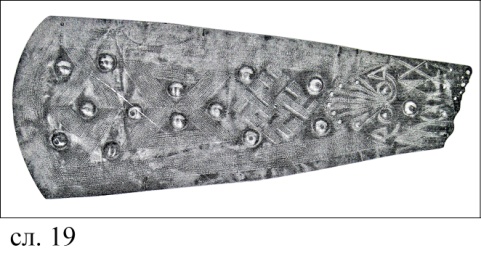 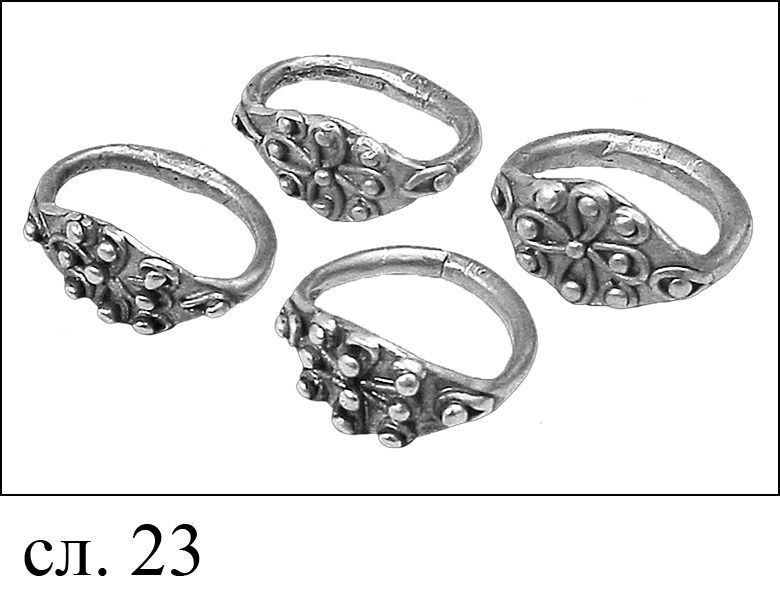 Преглед анализираних артефаката и њихових календара:
Табла 6
Требениште и Охрид                                          Н. Пазар и други
маске                                                                пекторали
сл.1     LS/sid,sin.—50                                     сл.9     LS/sid.
сл.2     LS/sid,sin.—18;19                                   сл.10   LS/sid.
сл.3     LS/sid,sin.—50;19                                   сл.11   LS/sid.
сл.4     LS/sid.                                                        сл.12   LS/sid.
рукавице                                                          митре
сл.5     LS/sid,sin. —50;13;18;19                       сл.14    LS/sid.—60
сл.6     LS/sin.—50                                               сл.15    LS/sid.—60   
                                                                                 сл.16    LS/sid,sin.—50;18;19
сандале                                                            појасеви
сл.7     LS/sid,sin.                                             сл.17    LS/sid.sin.
                                                                                 сл.20    LS/sin.—13;19
                                                                                 сл.18    L/sid,sin.
                                                                                 сл.19    L/sid,sin.
                                                                                 минђуше
                                                                                 сл.22    L/sid.—19
                                                                                 прстење
                                                                                 сл.23    L/sin.
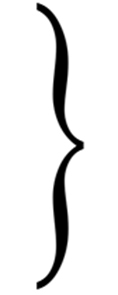 50
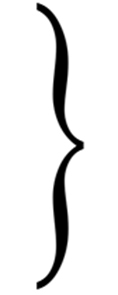 50
Легенда: LS-лунисоларни; L-лунарни; sid.-сидеричка; sin.-синодичка; 
бројеви:  50-космологијски број; 13-интеркалациони број; 18-Saros циклус; 19-Метонов циклус.